AERO 2710
UA.I Regulations
F. RID
Topics
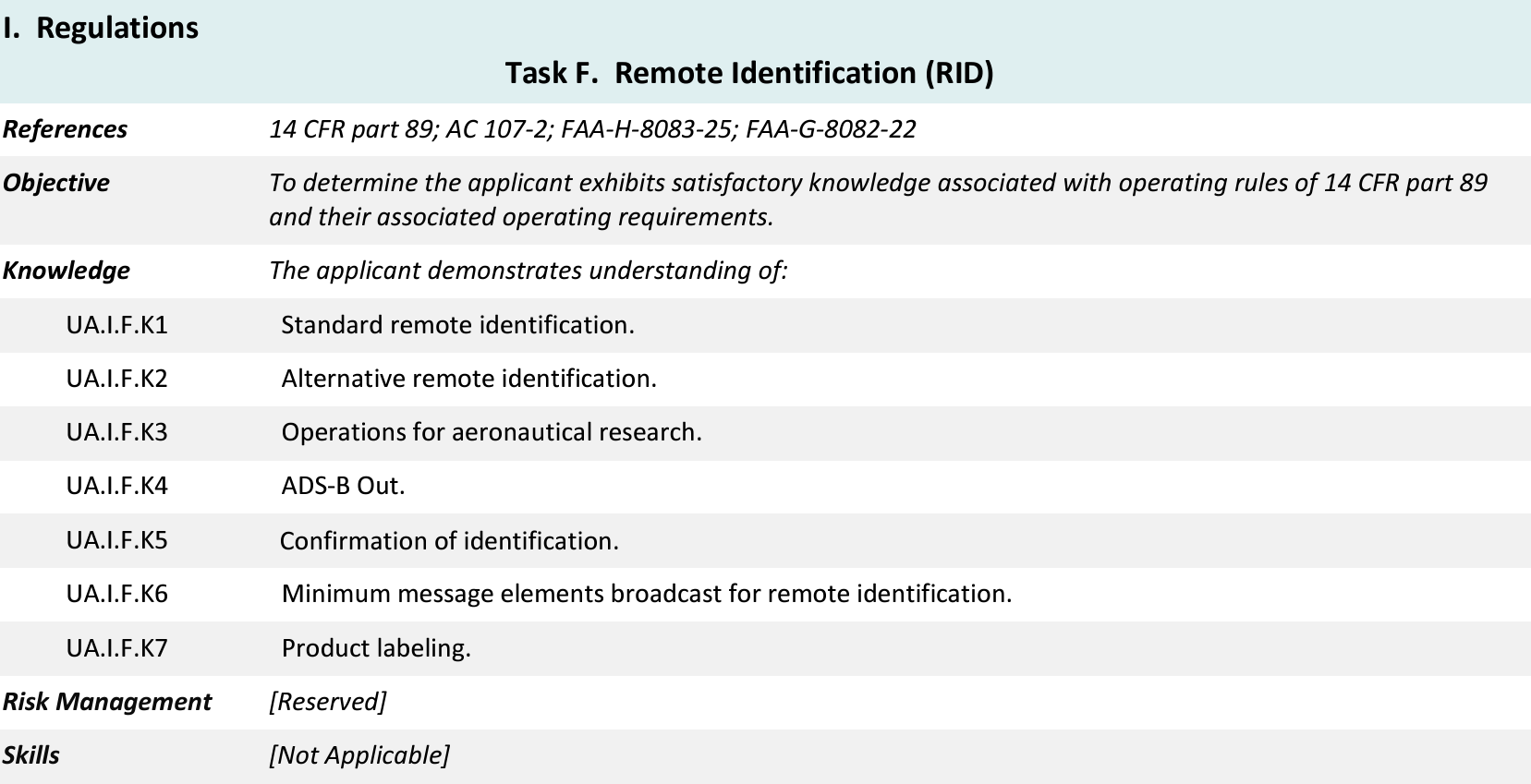 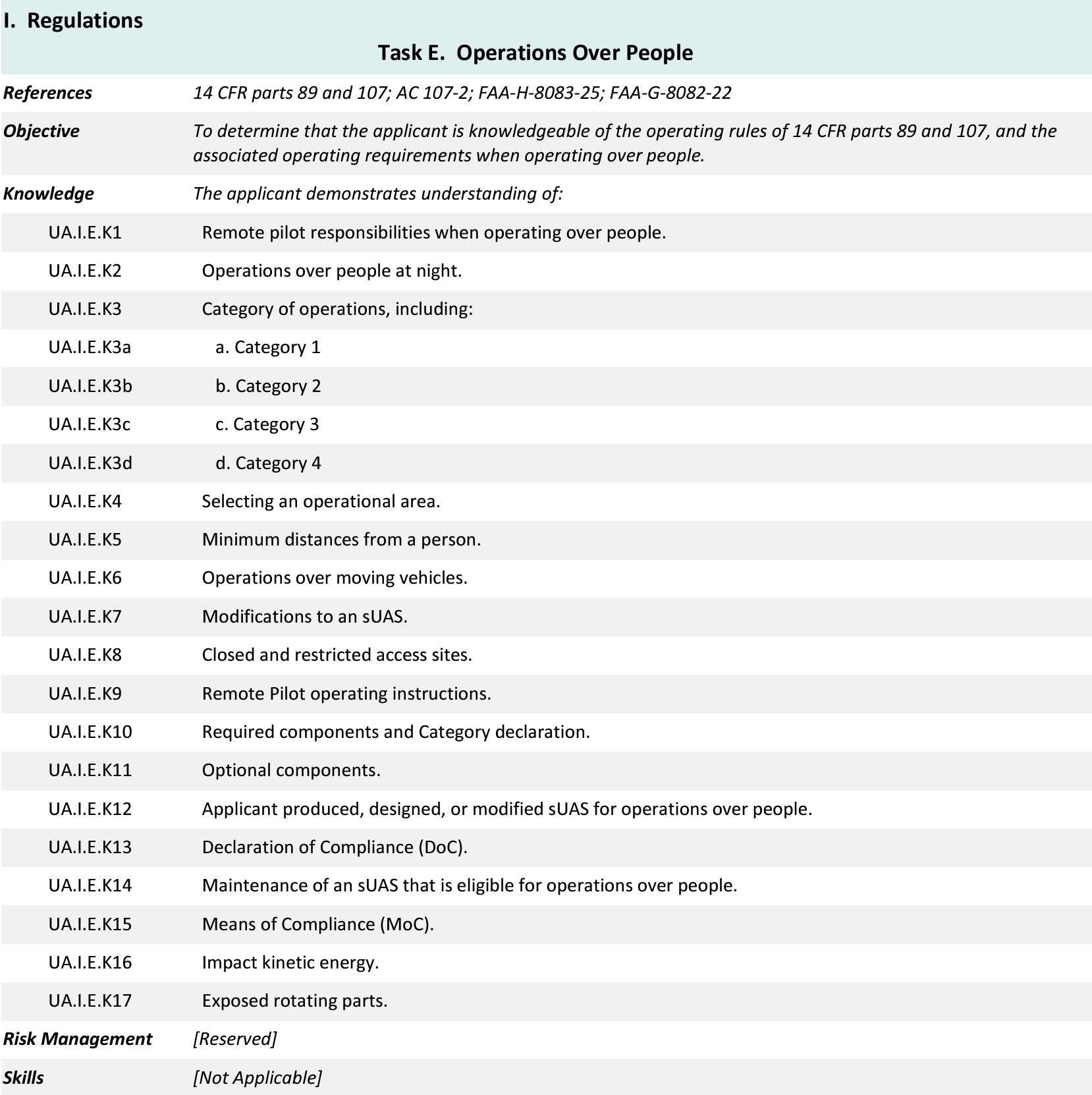 14 CFR §107—Small Unmanned Aircraft Systems
https://www.ecfr.gov/current/title-14/chapter-I/subchapter-F/part-89
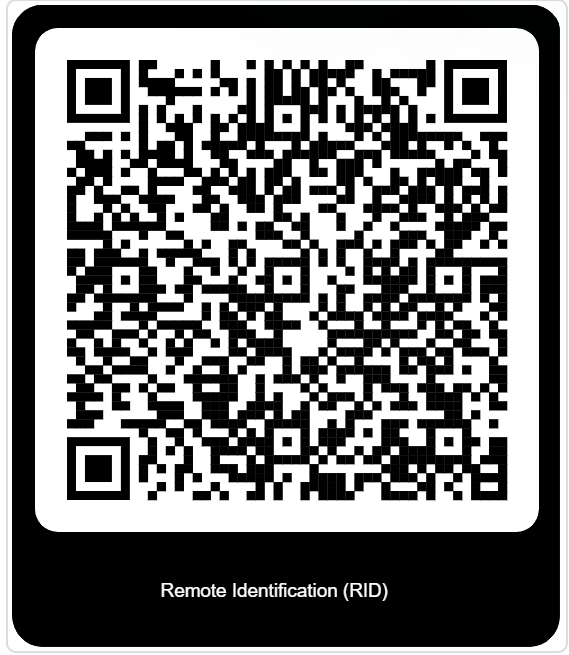 Subpart B—Operating Rules
§ 89.110 Operation of standard remote identification unmanned aircraft.
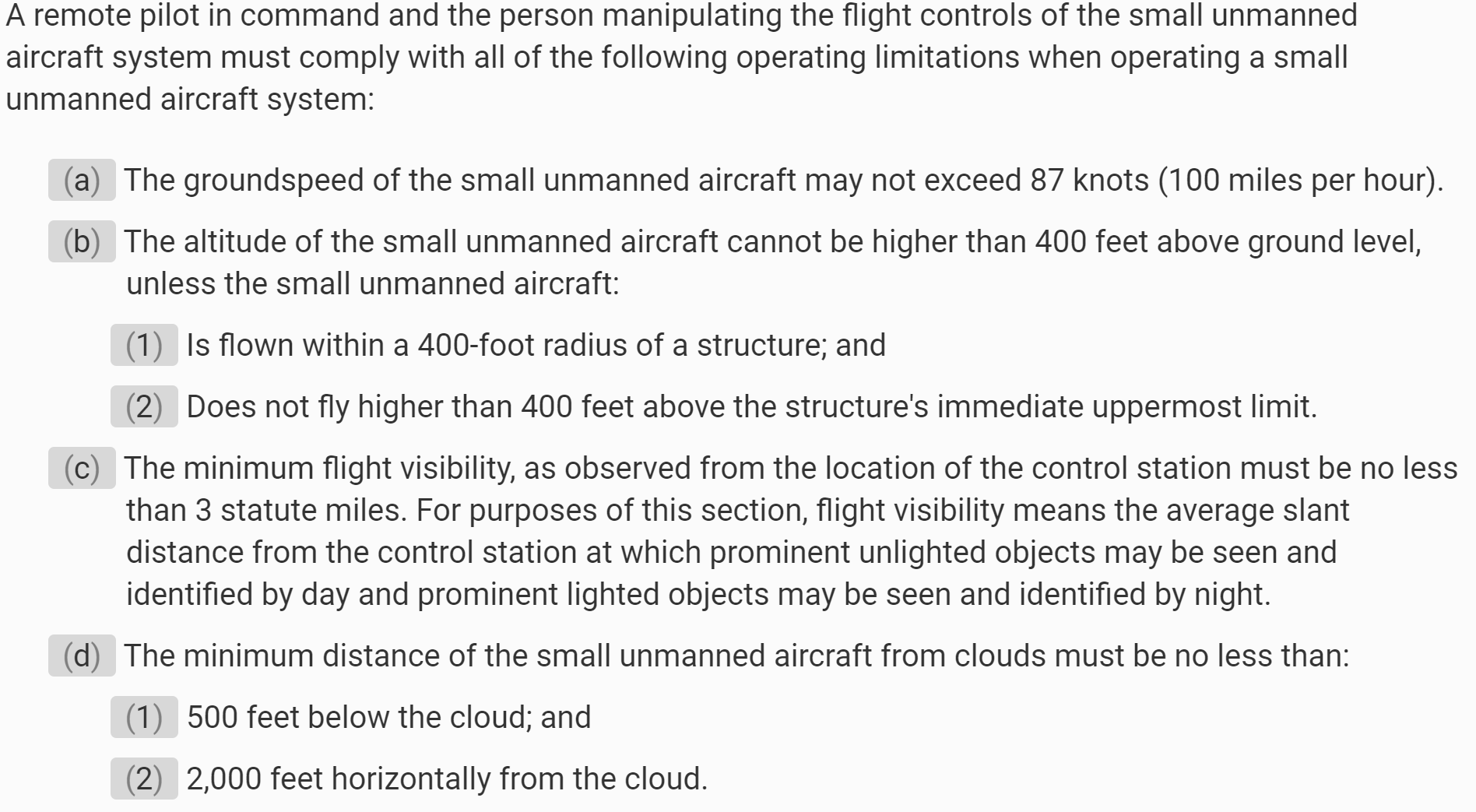 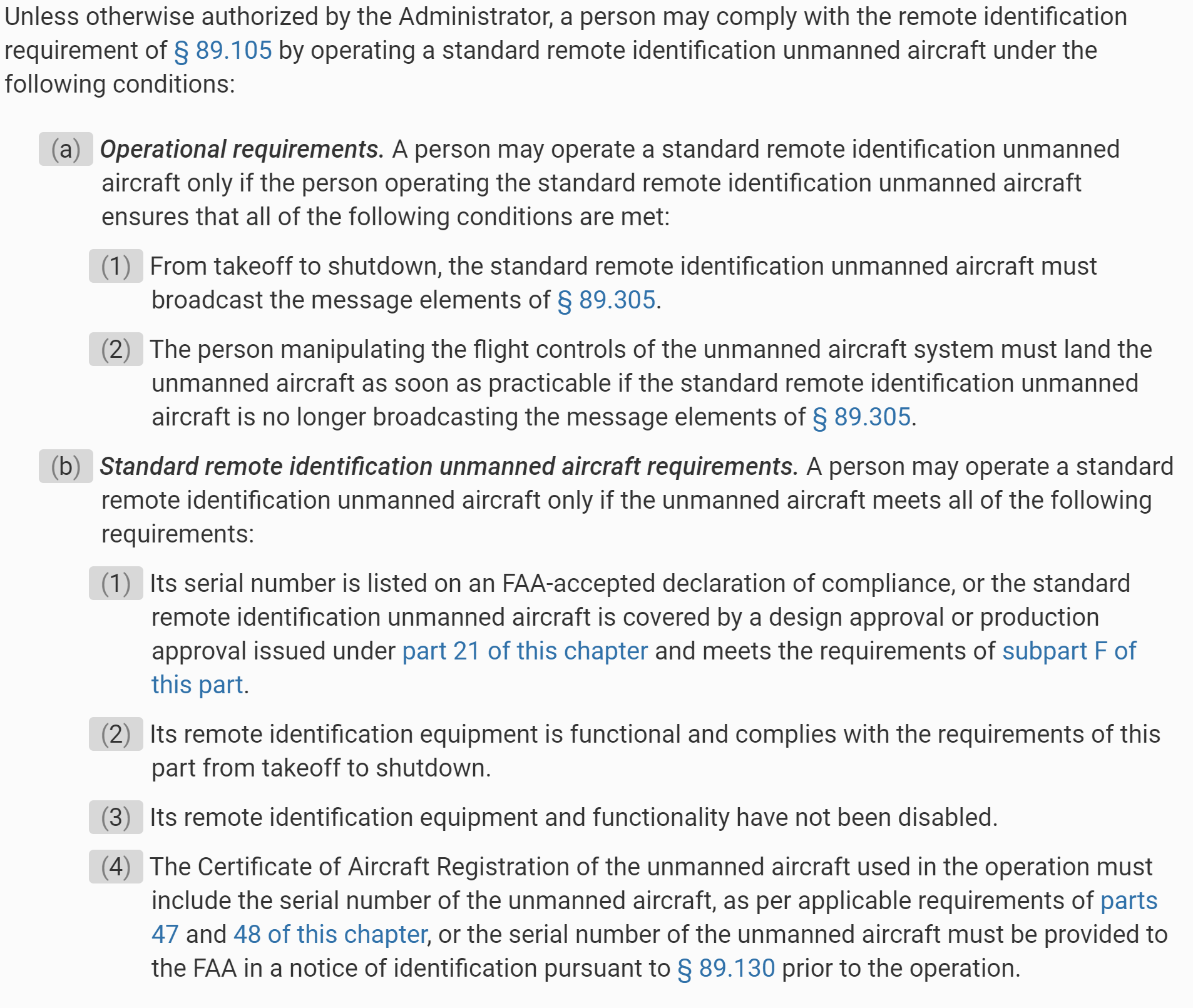 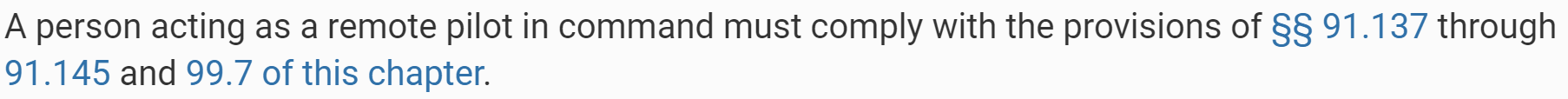 UA.I.F.K1
Subpart B—Operating Rules
§ 89.110 Operation of standard remote identification unmanned aircraft.
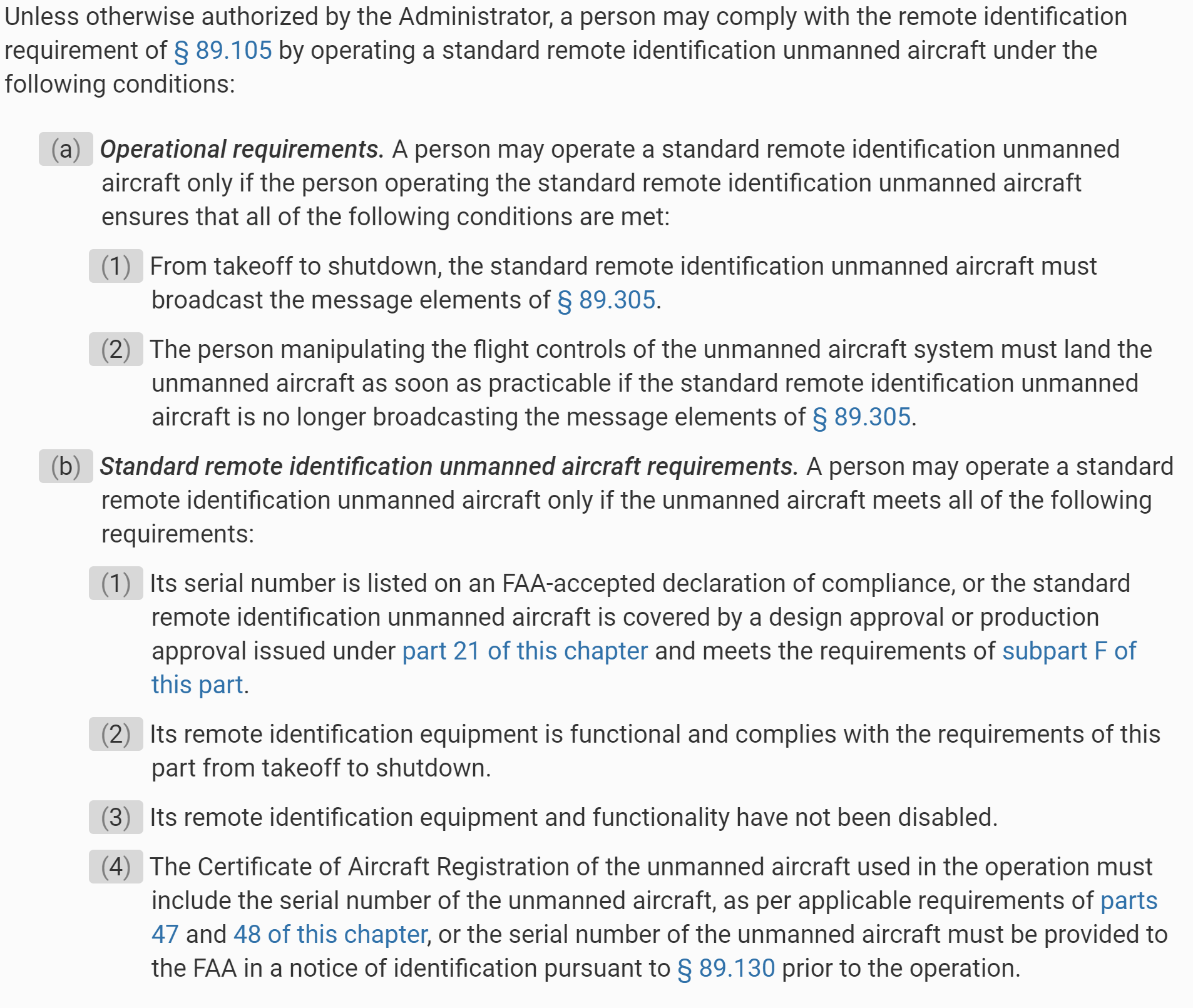 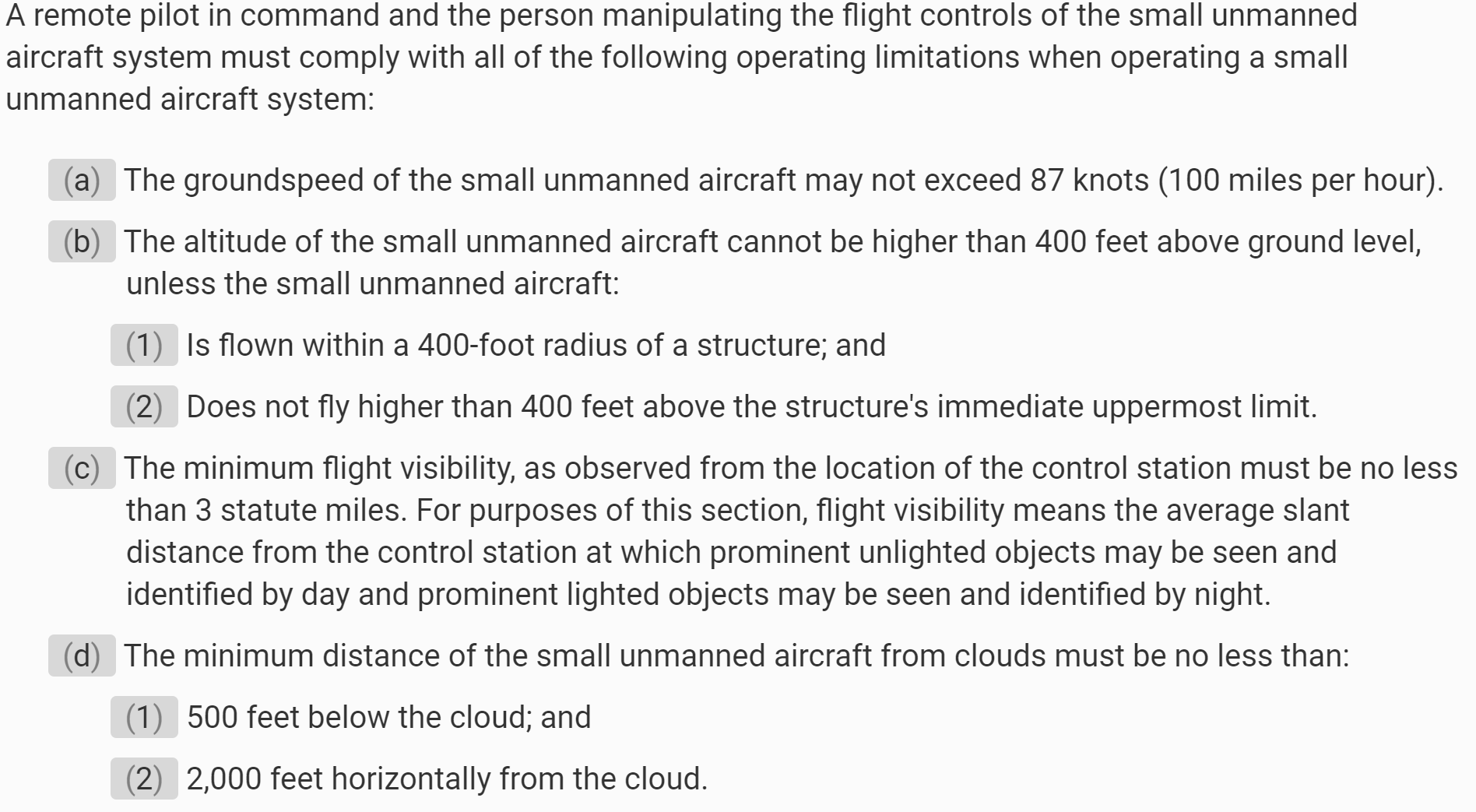 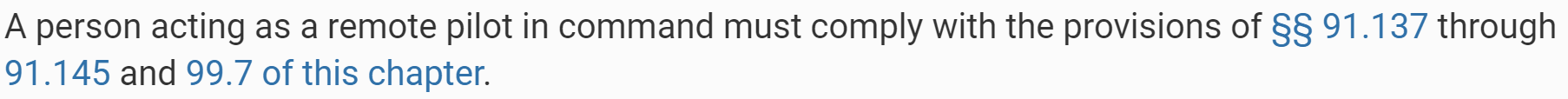 UA.I.F.K1
Subpart B—Operating Rules
§ 89.115 Alternative remote identification.
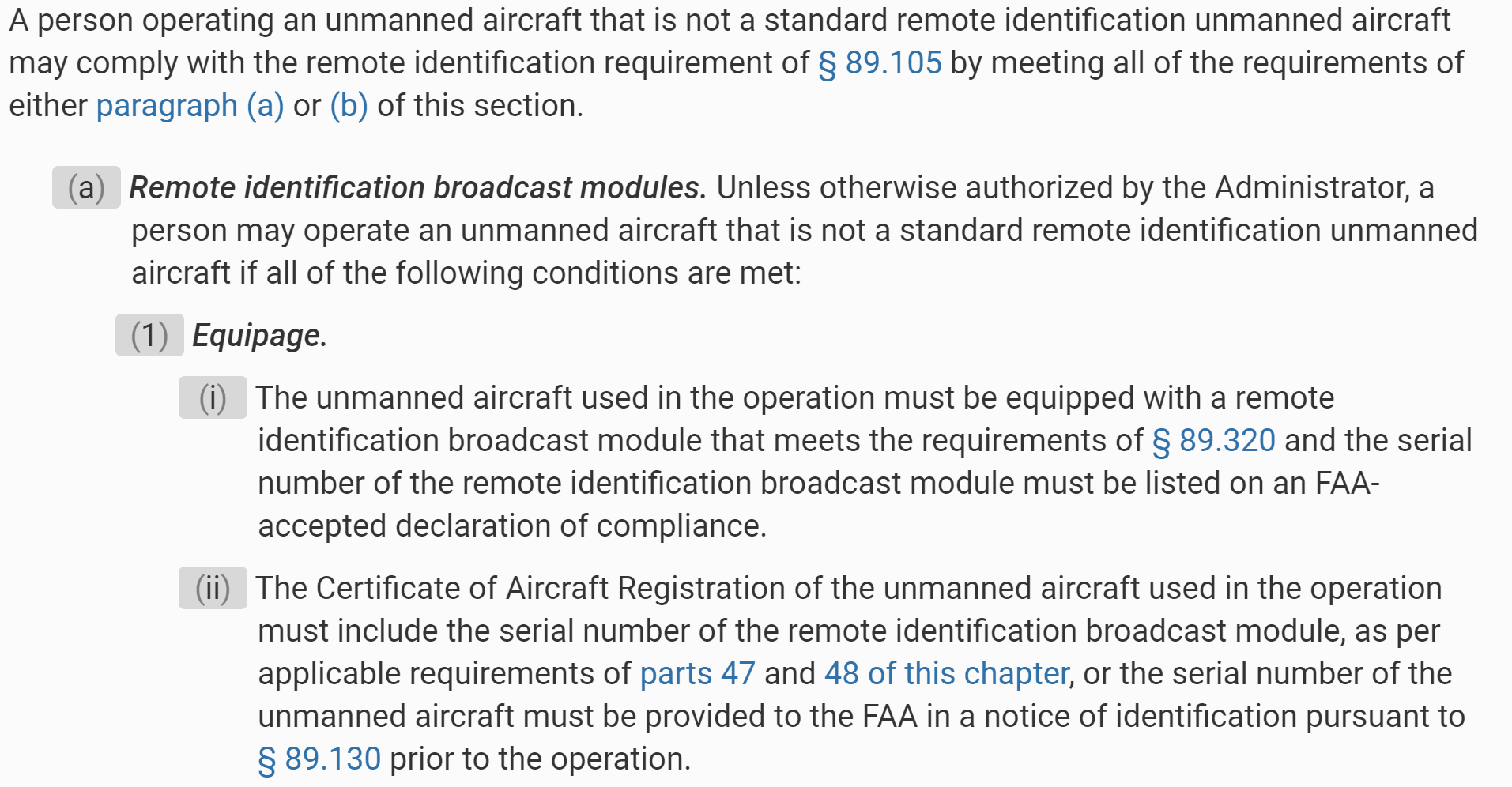 UA.I.F.K2
Subpart B—Operating Rules
§ 89.115 Alternative remote identification.
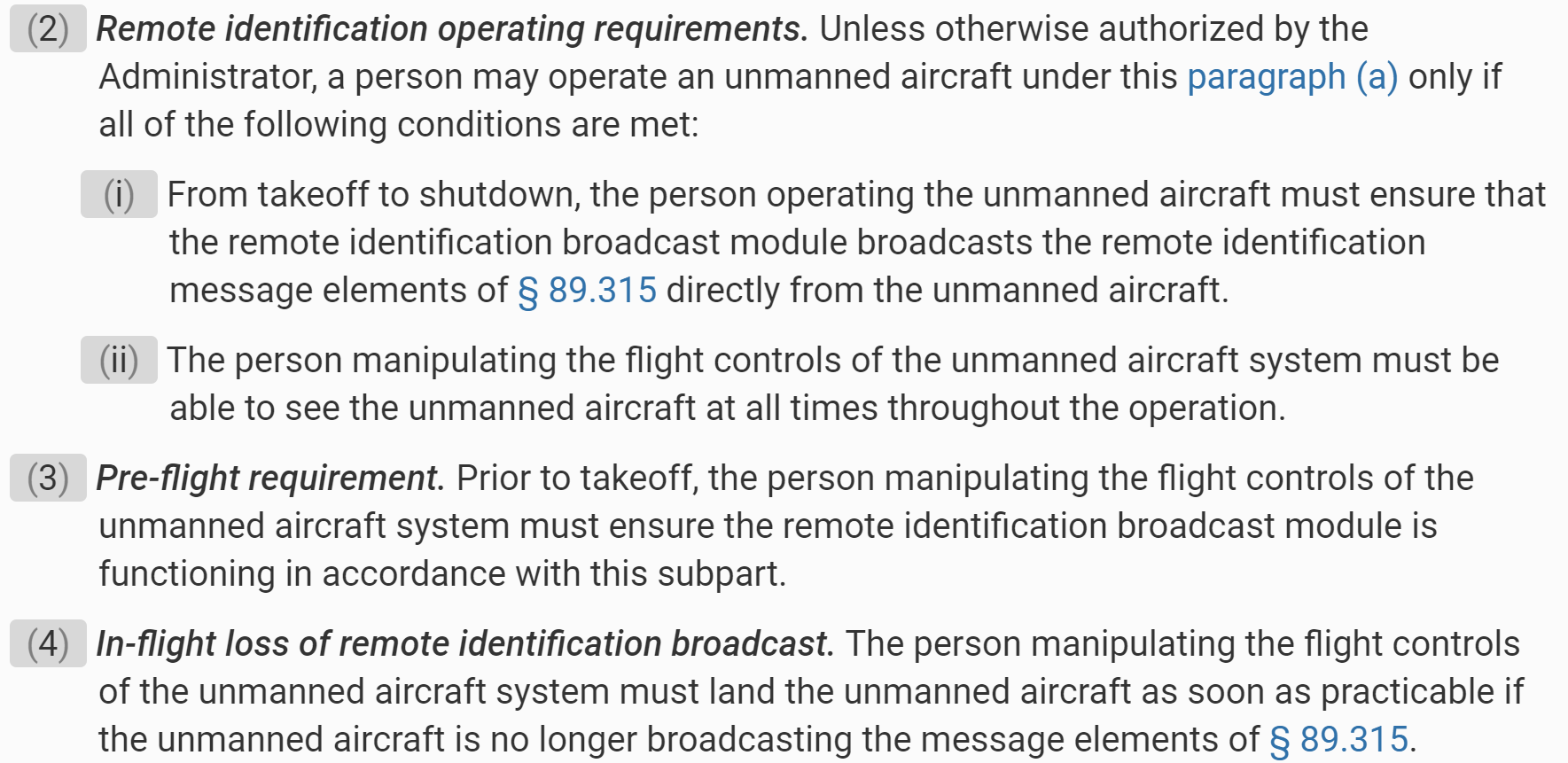 UA.I.F.K2
Subpart B—Operating Rules
§ 89.115 Alternative remote identification.
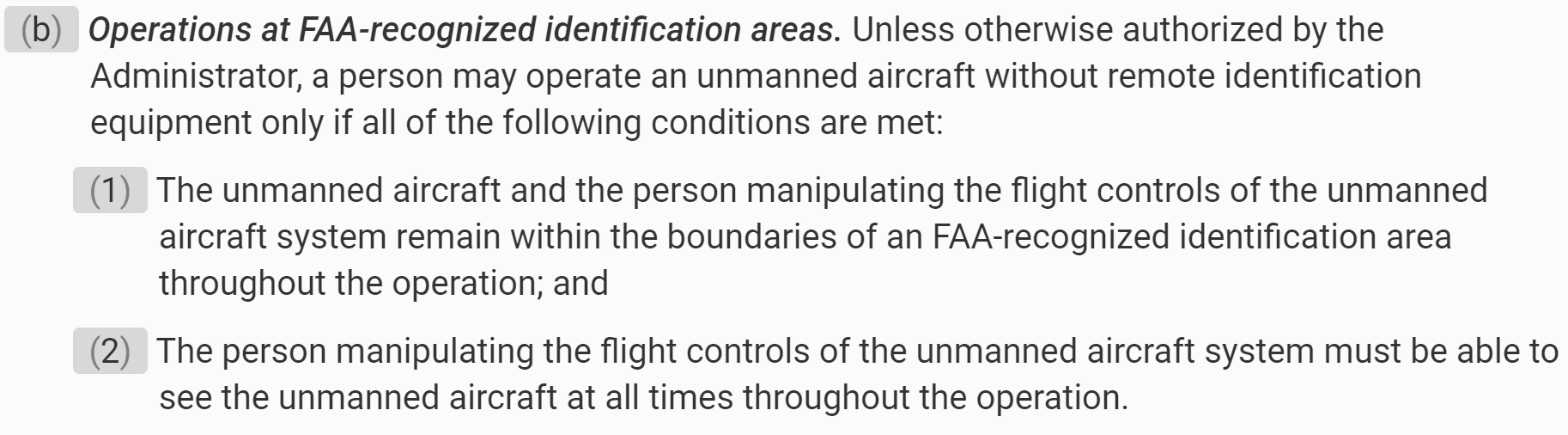 UA.I.F.K2
Subpart B—Operating Rules
§ 89.120 Operations for aeronautical research or to show compliance with regulations.
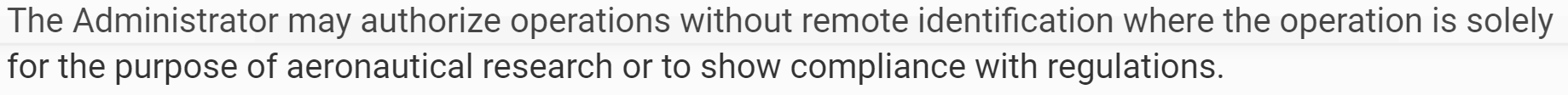 UA.I.F.K3
Subpart B—Operating Rules
§ 89.125 Automatic Dependent Surveillance-Broadcast (ADS-B) Out prohibition.
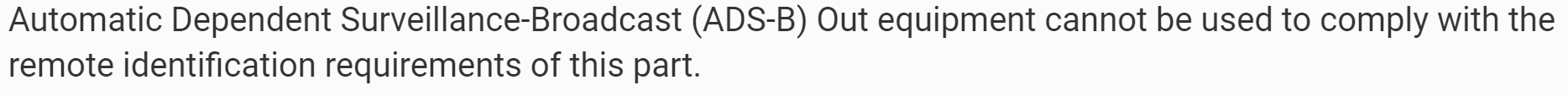 UA.I.F.K4
Subpart B—Operating Rules
§ 89.130 Confirmation of identification.
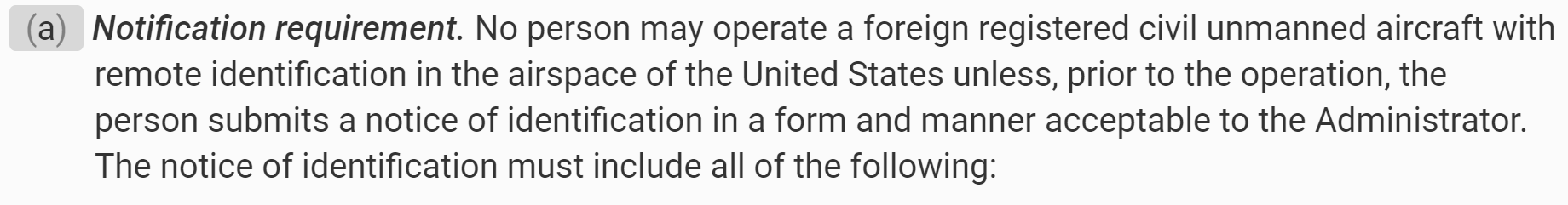 UA.I.F.K5
Subpart B—Operating Rules
§ 89.305 Minimum message elements broadcast by standard remote identification unmanned aircraft.
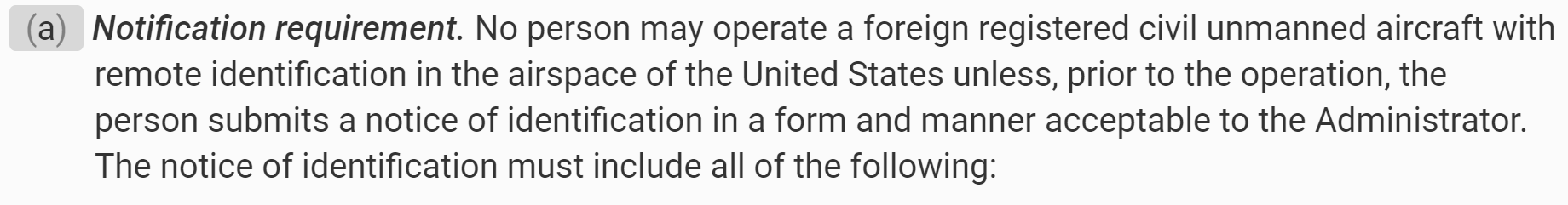 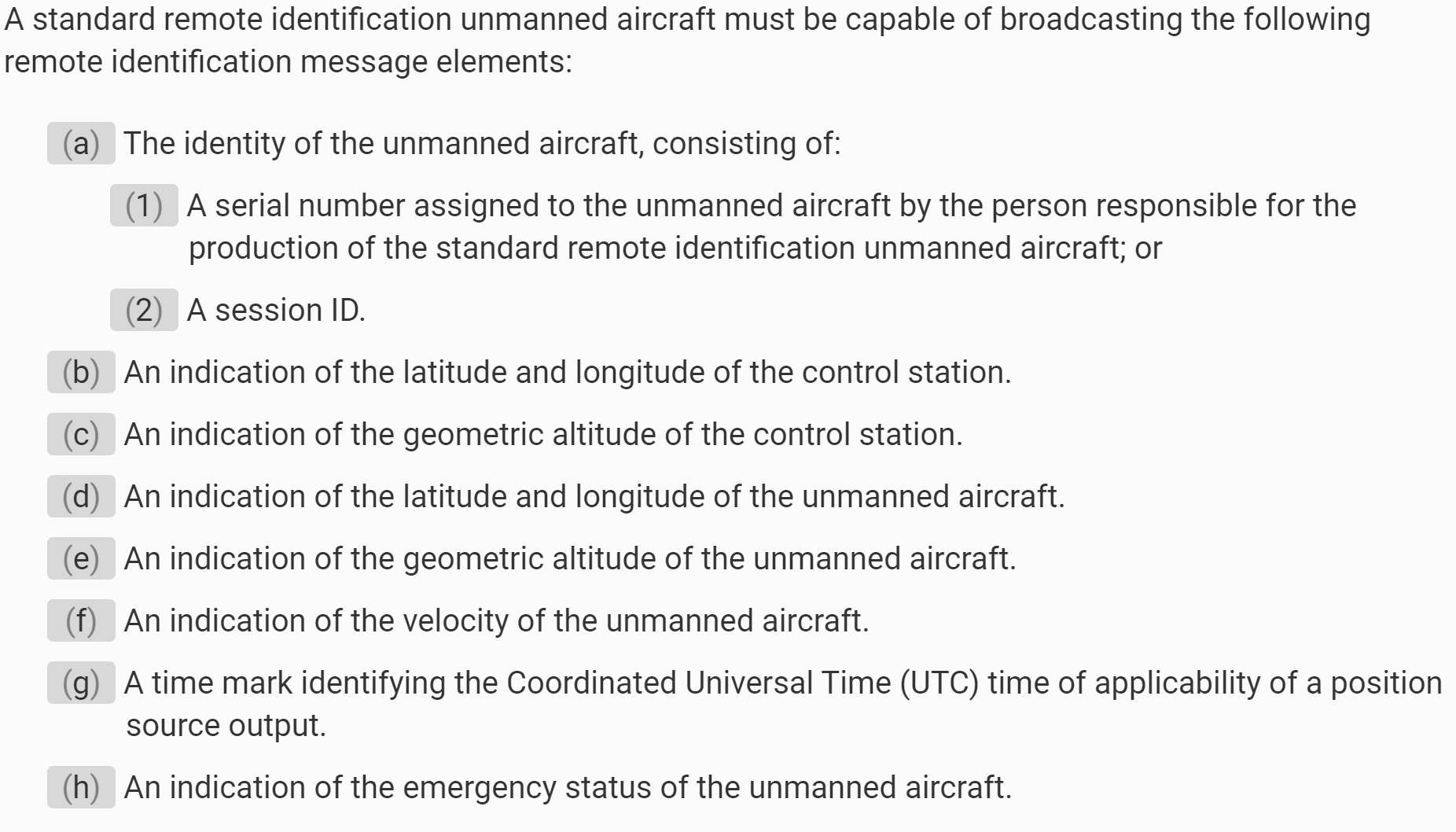 UA.I.F.K6
Subpart B—Operating Rules
§ 89.305 Minimum message elements broadcast by standard remote identification unmanned aircraft.
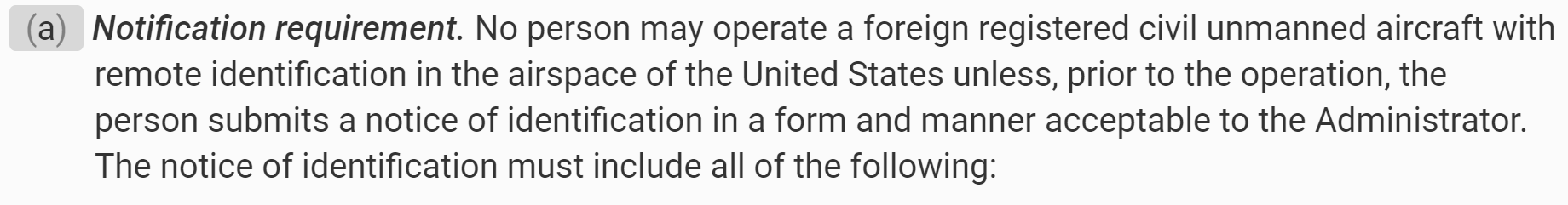 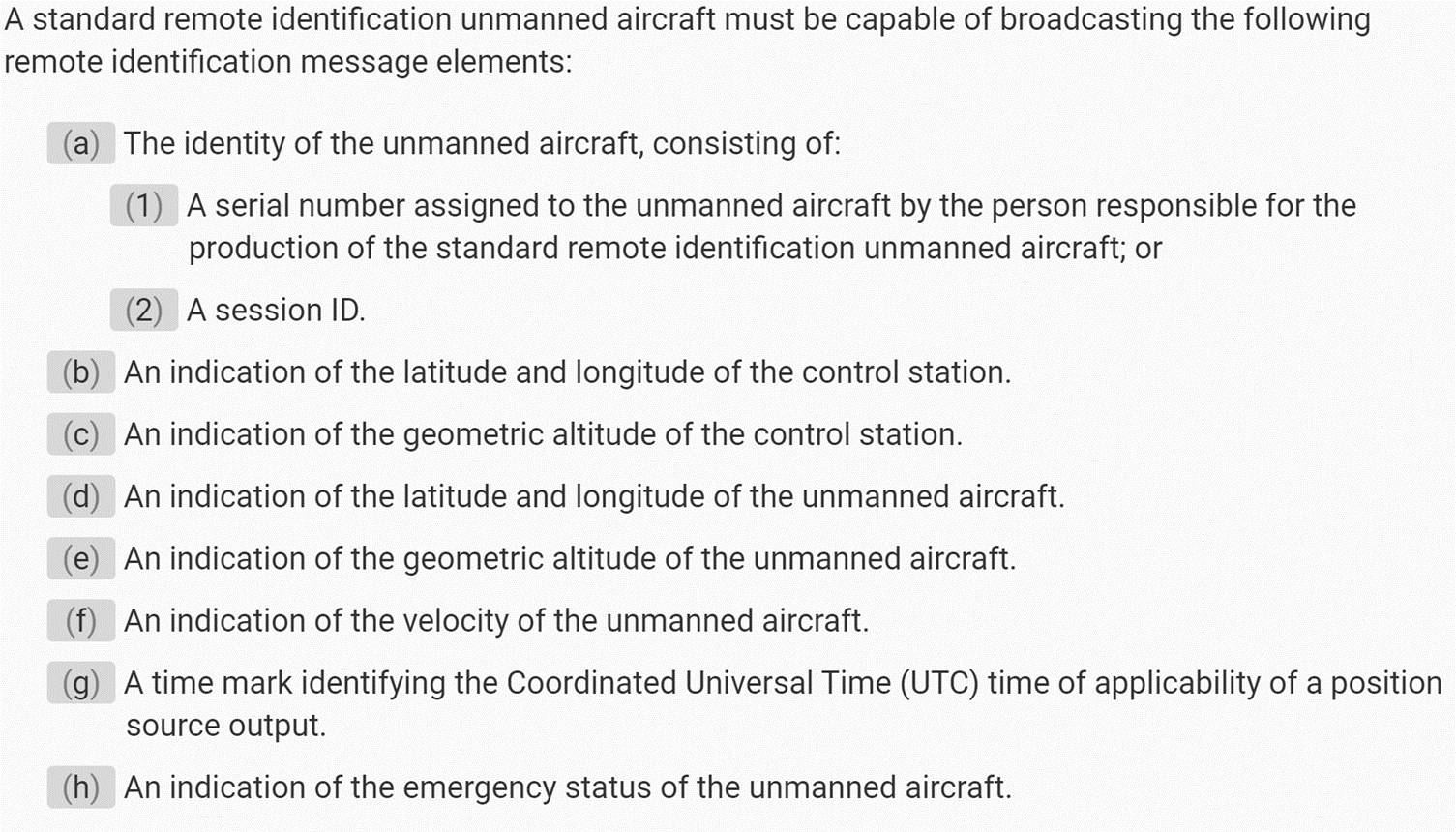 UA.I.F.K6
Subpart B—Operating Rules
§ 89.525 Labeling.
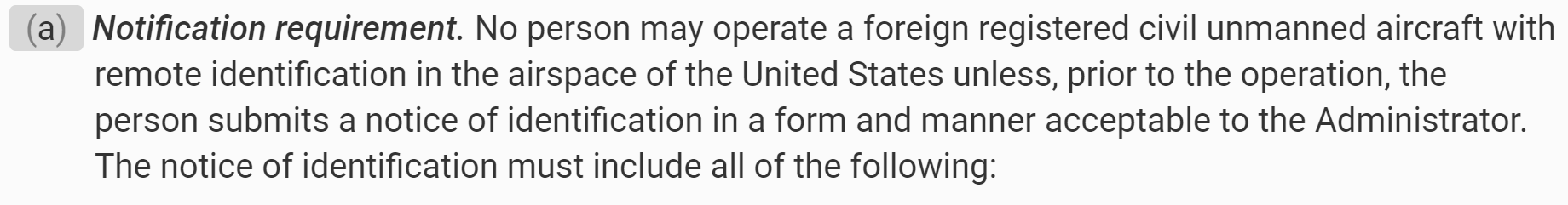 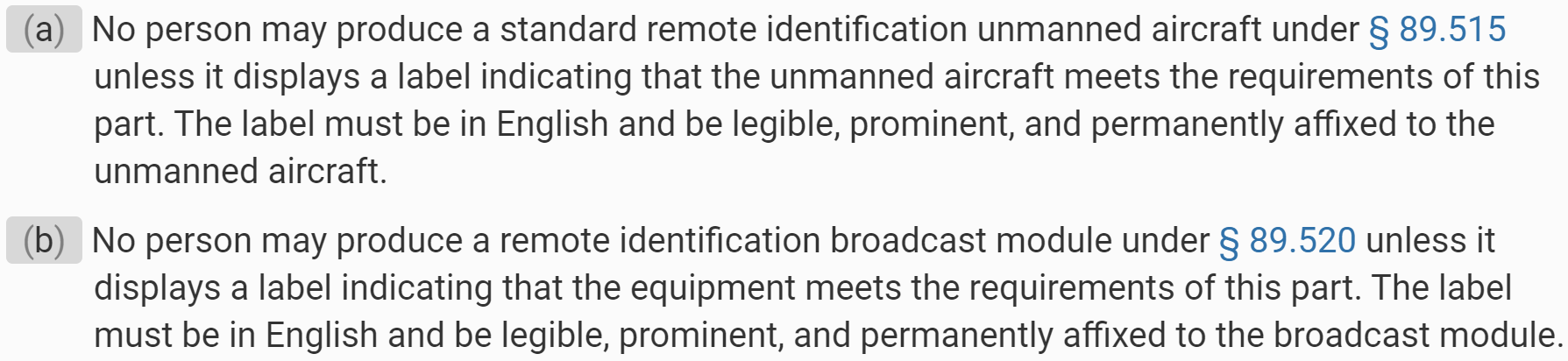 UA.I.F.K6